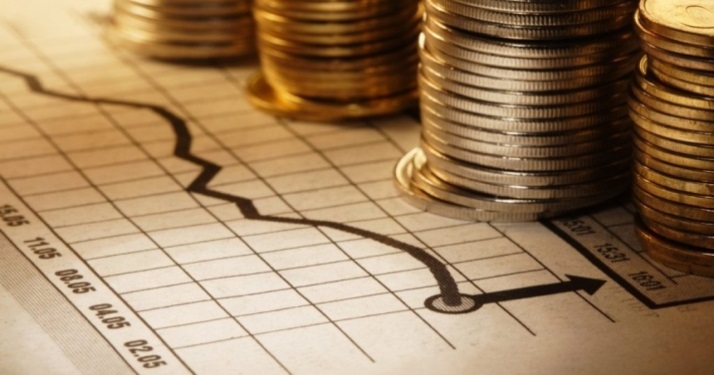 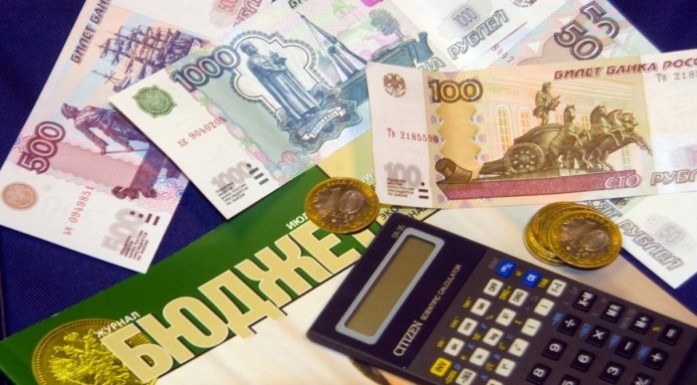 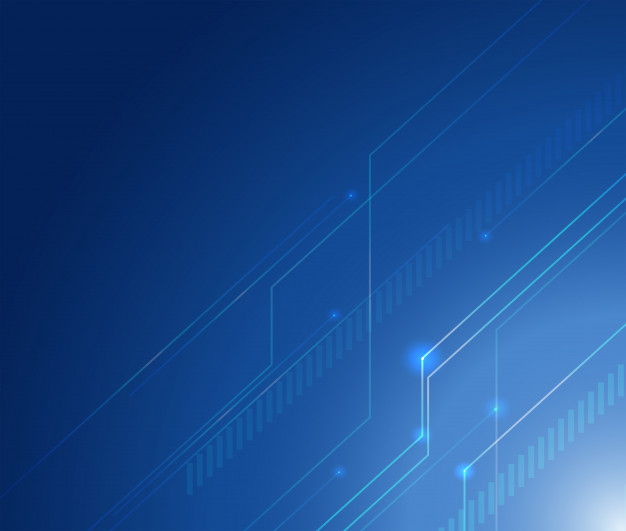 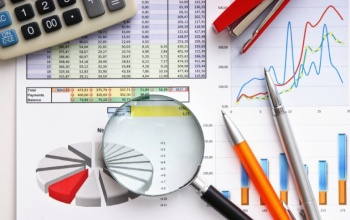 “О	бюджете муниципального  района	на	2025	год и на  плановый период	2026	и 2027  годов”
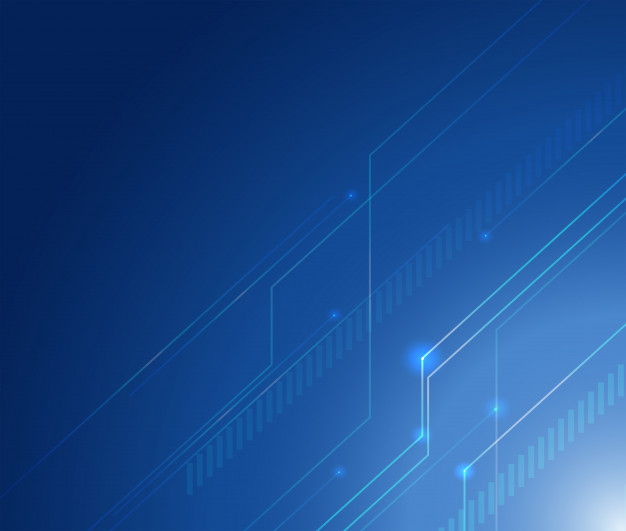 Оконешниковский район - административно-территориальная единица (район) и муниципальное образование (муниципальный район) на юго-востоке Омской области России.
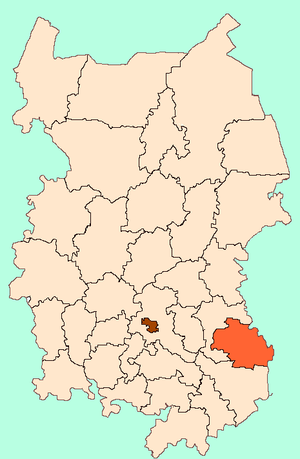 Площадь района составляет 3100 км².
Среднегодовая численность постоянного населения Оконешниковского района на конец года
12000
11800
11700
11500
11600
миграционная и   
      естественная 
      убыль населения
ПРИЧИНА 
СНИЖЕНИЯ -
2023
прогноз
2026
прогноз
2022
 факт
2025
прогноз
2023
факт
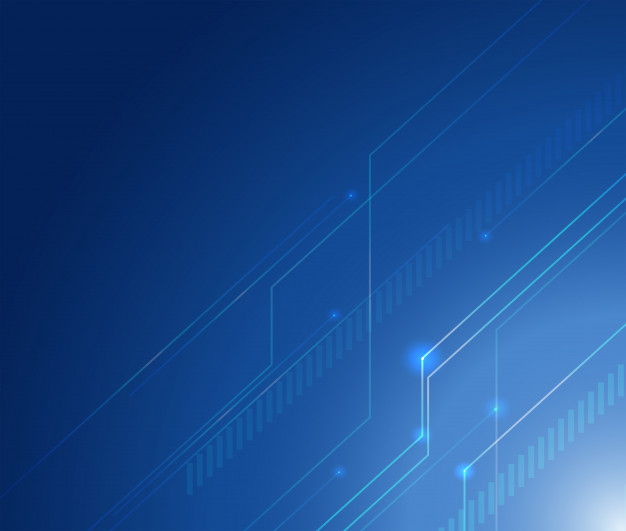 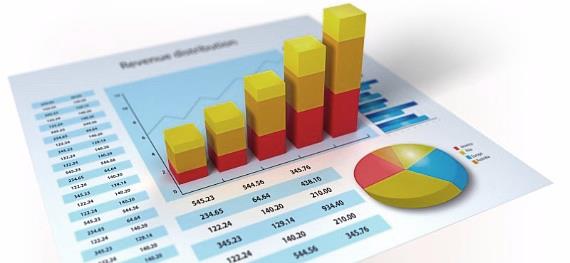 ОСНОВНЫЕ НАПРАВЛЕНИЯ БЮДЖЕТНОЙ ПОЛИТИКИ
1
Обеспечение финансовой устойчивости и долгосрочной сбалансированности районного бюджета в условиях сдержанной динамики доходных источников, сохранение долговой устойчивости
2
Качественное управление муниципальными финансами
3
Повышение эффективности и результативности расходования районного бюджета, сдерживание их роста
4
Повышение качества оказания муниципальных услуг (выполнения работ) муниципальными учреждениями района
5
Обеспечение реализации на территории Оконешниковского муниципального района Омской области национальных проектов
Реализация мероприятий, направленных на развитие практик 
    инициативного бюджетирования в целях вовлечения граждан в бюджетный
    процесс
6
7
Повышение качества регулирования межбюджетных отношений с муниципальными образованиями Оконешниковского муниципального района Омской области
8
Усиление муниципального финансового контроля за эффективным использованием бюджетных средств
Осуществление муниципальными органами местного самоуправления ведомственного контроля за соблюдением законодательства Российской Федерации и иных нормативных правовых актов о контрактной системе в сфере закупок товаров, работ, услуг для обеспечения муниципальных нужд
9
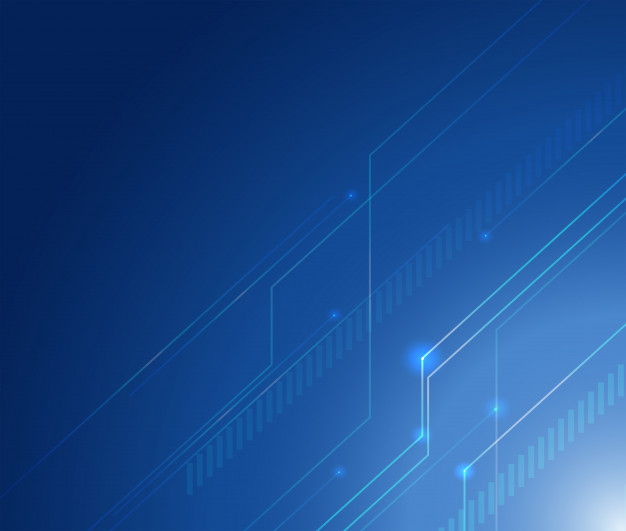 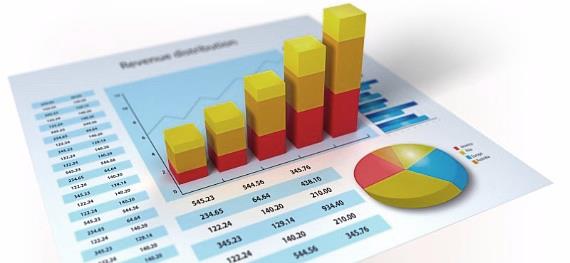 ОСНОВНЫЕ НАПРАВЛЕНИЯ БЮДЖЕТНОЙ ПОЛИТИКИ
10
Своевременное и полное исполнение долговых обязательств Оконешниковского муниципального района Омской области, неукоснительное соблюдение ограничений бюджетного законодательства Российской Федерации в отношении допустимого уровня дефицита районного бюджета и предельного объема муниципального долга Оконешниковского муниципального района Омской области
11
Привлечение средств областного бюджета на софинансирование расходных обязательств Оконешниковского муниципального района Омской области
Стимулирование развития малого и среднего предпринимательства и граждан, желающих организовать собственное дело на территории Оконешниковского муниципального района Омской области, в том числе путем реализации мероприятий по финансовой поддержке субъектов малого и среднего предпринимательства и граждан, желающих организовать собственное дело
12
13
Обеспечение предоставления материальной помощи для отдельных категорий граждан, исходя из принципов адресности и нуждаемости
14
Обеспечение эффективности управления муниципальной собственностью и увеличение доходов от ее использования, осуществление контроля за эффективным управлением и распоряжением имуществом, находящимся в собственности Оконешниковского муниципального района Омской области
15
Обеспечение прозрачности (открытости) бюджетного процесса
16
Реализация мероприятий, направленных на повышение финансовой грамотности и финансовой культуры населения Омской области
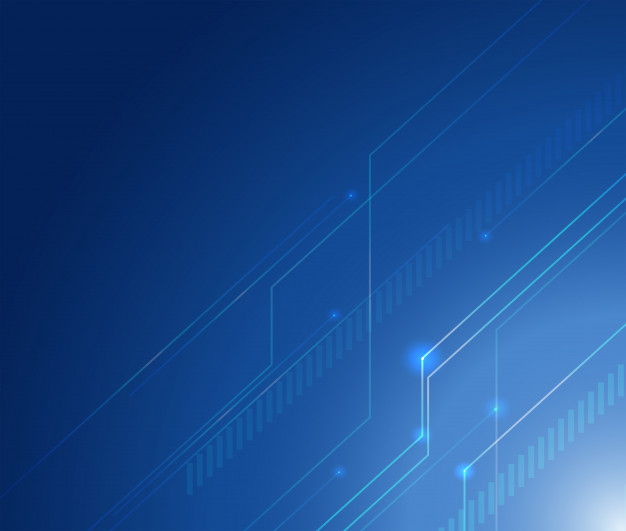 ОСНОВНЫЕ НАПРАВЛЕНИЯ НАЛОГОВОЙ ПОЛИТИКИ
Поддержка инвестиционной активности хозяйствующих субъектов, осуществляющих деятельность на территории Оконешниковского муниципального района Омской области, и улучшение инвестиционного климата посредством внедрения муниципального инвестиционного стандарта
1
Обеспечение условий для ведения предпринимательской деятельности, содействие развитию субъектов малого и среднего предпринимательства на территории Оконешниковского муниципального района Омской области и повышению предпринимательской активности
2
Участие в совершенствовании системы применения специальных налоговых режимов с учетом практики их правоприменения
3
4
Укрепление доходной базы консолидированного бюджета Оконешниковского муниципального района Омской области
Проведение мониторинга эффективности предоставления налоговых преференций с учетом результатов оценки налоговых расходов, проведенной в соответствии с общими требованиями к оценке налоговых расходов субъектов Российской Федерации и муниципальных образований, утвержденных постановлением Правительства Российской Федерации от 22 июня 2019 года № 796
5
Основные параметры районного бюджета	на 2025 год  и на плановый период 2026 и 2027 годов
●
Доходы
Расходы
Профицит
НОРМАТИВЫ ЗАЧИСЛЕНИЯ ДОХОДОВ В МЕСТНЫЙ БЮДЖЕТ В 2025-2027 ГОДАХ
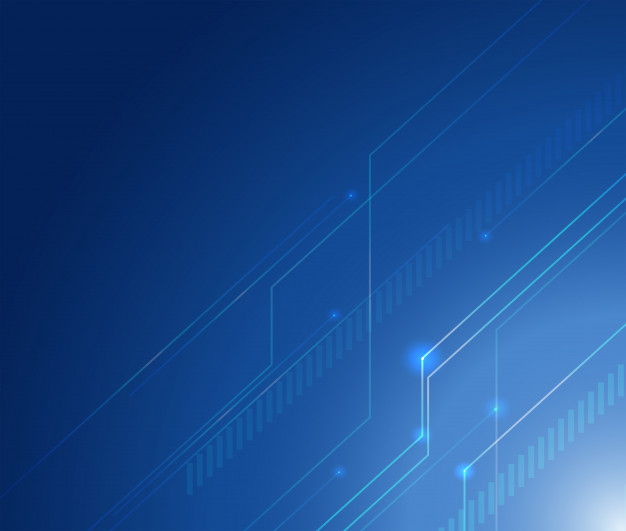 Налог на имущество              физических лиц
100 %
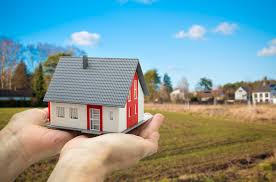 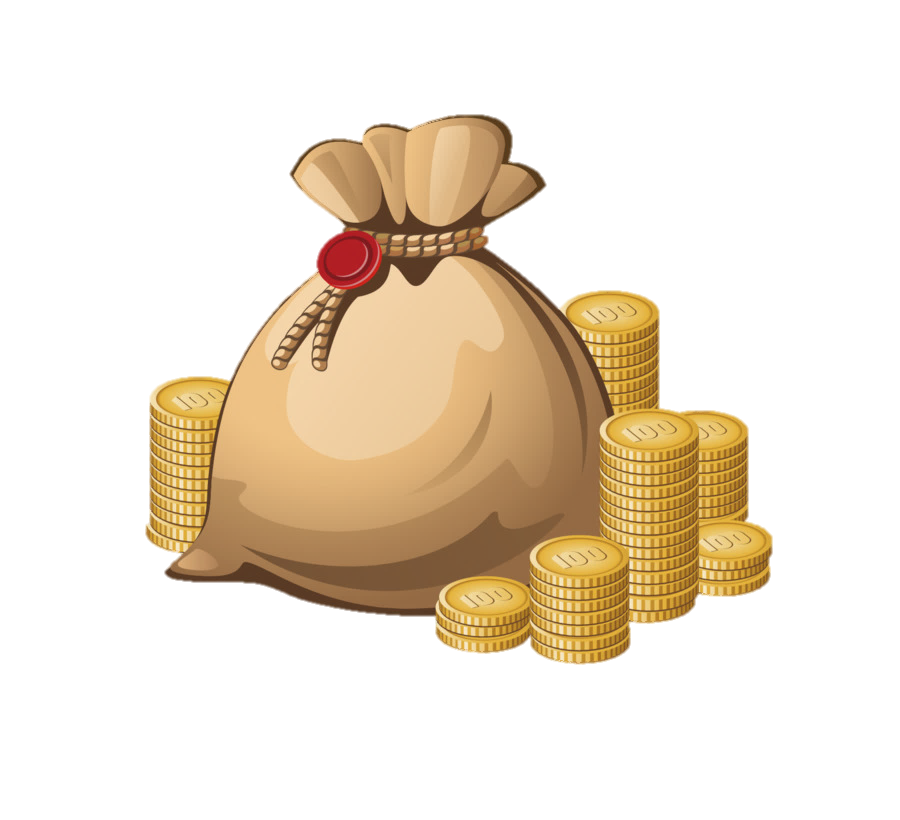 100 %
Земельный налог
87/100 %
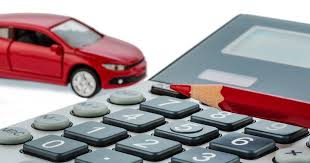 НДФЛ
Акцизы
Налог на имущество организаций
МЕСТНЫЙ БЮДЖЕТ
ЕНВД – 100 %
УСН – 25 %
ЕСХН – 50 %
Патент – 100 %
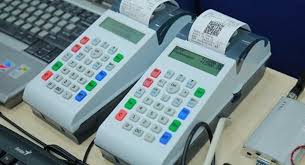 Налоги на совокупный доход (ЕНВД, УСН, ЕСХН, патент)
Плата за негативное воздействие на  окружающую среду
60 %
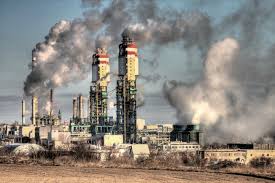 100 %
Арендная плата за имущество
 и земельные участки
Структура доходов районного бюджета на 2025 год и на плановый период 2026 и 2027 годов
Доходы всего
Безвозмездные  поступления
Налоговые и  неналоговые доходы
Налоговые и неналоговые доходы районного  бюджета
НДФЛ
ЕСХН
Госпошлина
УСН
Патент
Объем налоговых и  неналоговых доходов  районного бюджета
184 896,3 тыс.руб.
в 2025 году
194 026,8 тыс.руб.
в 2026 году
205 173,6 тыс.руб.
в 2027 году
Безвозмездные поступления в районный бюджет
Безвозмездные  поступления всего
Субвенции
Дотация
Иные
Объем расходов районного бюджета на 2025 год и на плановый период 2026 и  2027 годов
Структура расходов районного бюджета на 2025 год
Образование
Общегосударственные вопросы
Культура, кинематография
Национальная экономика
Межбюджетные трансферты общего характера бюджетам бюджетной системы Российской Федерации
Социальная политика
Физическая культура и спорт
Жилищно-коммунальное хозяйство
ВЕДОМСТВЕННАЯ СТРУКТУРА РАСХОДОВ РАЙОННОГО БЮДЖЕТА НА 2025 – 2027 ГОДЫ
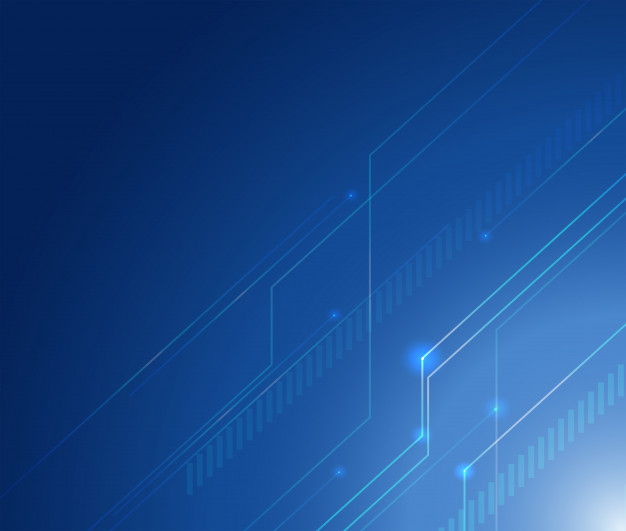 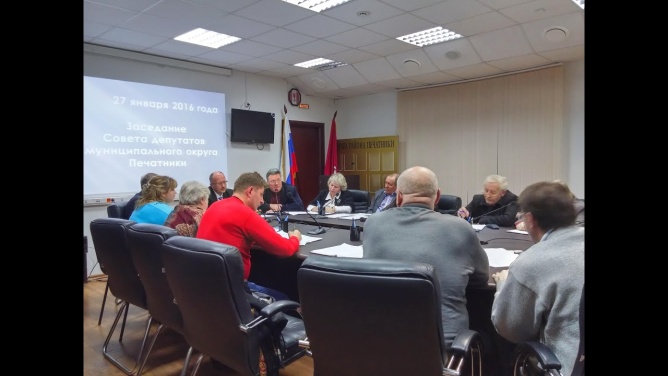 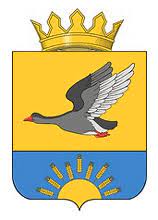 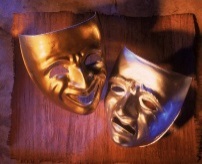 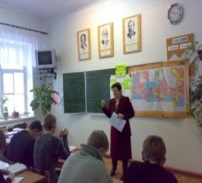 ВЕДОМСТВЕННАЯ СТРУКТУРА РАСХОДОВ РАЙОННОГО БЮДЖЕТА НА 2025 – 2027 ГОДЫ
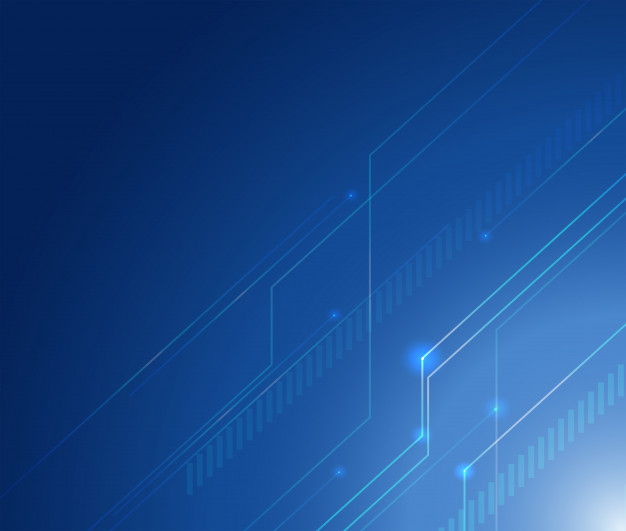 Продолжение таблицы
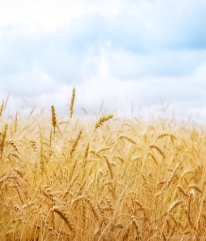 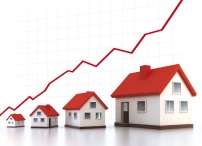 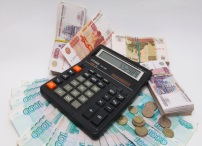 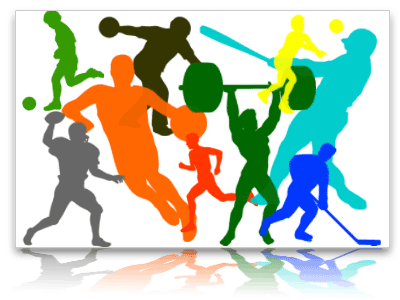 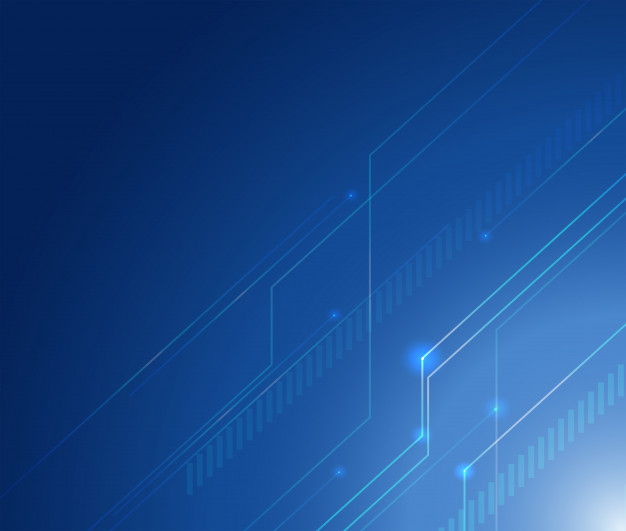 РАСХОДЫ НА РЕАЛИЗАЦИЮ МУНИЦИПАЛЬНЫХ ПРОГРАММ И ПОДПРОГРАММ НА 2025 ГОД И НА ПЛАНОВЫЙ ПЕРИОД 2026 И 2027 ГОДОВ
РАСХОДЫ НА РЕАЛИЗАЦИЮ МУНИЦИПАЛЬНЫХ ПРОГРАММ И ПОДПРОГРАММ НА 2025 ГОД И НА ПЛАНОВЫЙ ПЕРИОД 2026 И 2027 ГОДОВ
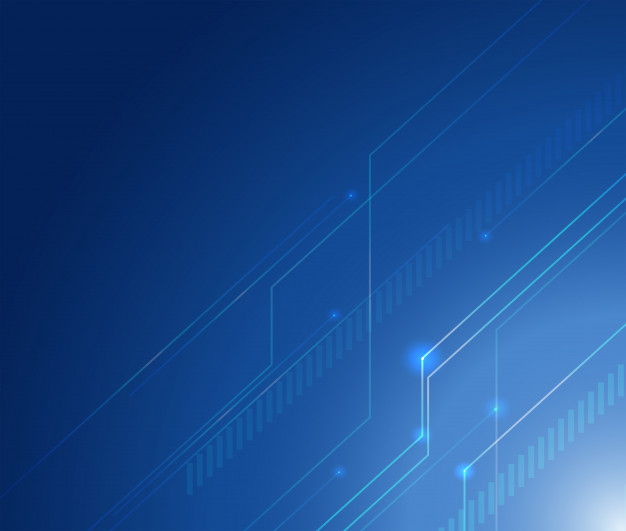 Продолжение таблицы
РАСХОДЫ НА РЕАЛИЗАЦИЮ МУНИЦИПАЛЬНЫХ ПРОГРАММ И ПОДПРОГРАММ НА 2025 ГОД И НА ПЛАНОВЫЙ ПЕРИОД 2026 И 2027 ГОДОВ
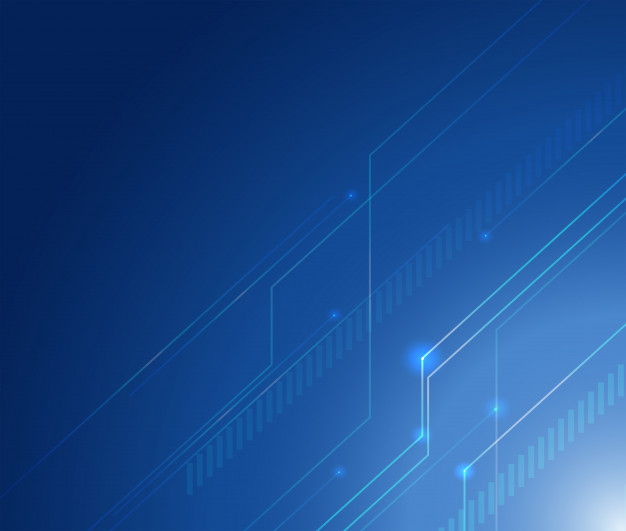 Продолжение таблицы
СПАСИБО ЗА ВНИМАНИЕ !